Non è il futuro Sfide che l’università italiana doveva affrontare ieri, e che può vincere solo con l’aiuto della tecnologia
paolo.cherubini@unipv.it
Innovazione didattica: perché?
«L'obiettivo non è solo il miglioramento dei risultati di apprendimento, ma anche il miglioramento dell'esperienza didattica e del suo arricchimento come opportunità di sviluppo in termini di competenze trasversali» (polimi)

Assunto: desideriamo che l’università pubblica europea, italiana, e italiana nordoccidentale sopravviva in un  ambiente mutato e in mutamento

Adattamento  cambiamento  «innovazione»
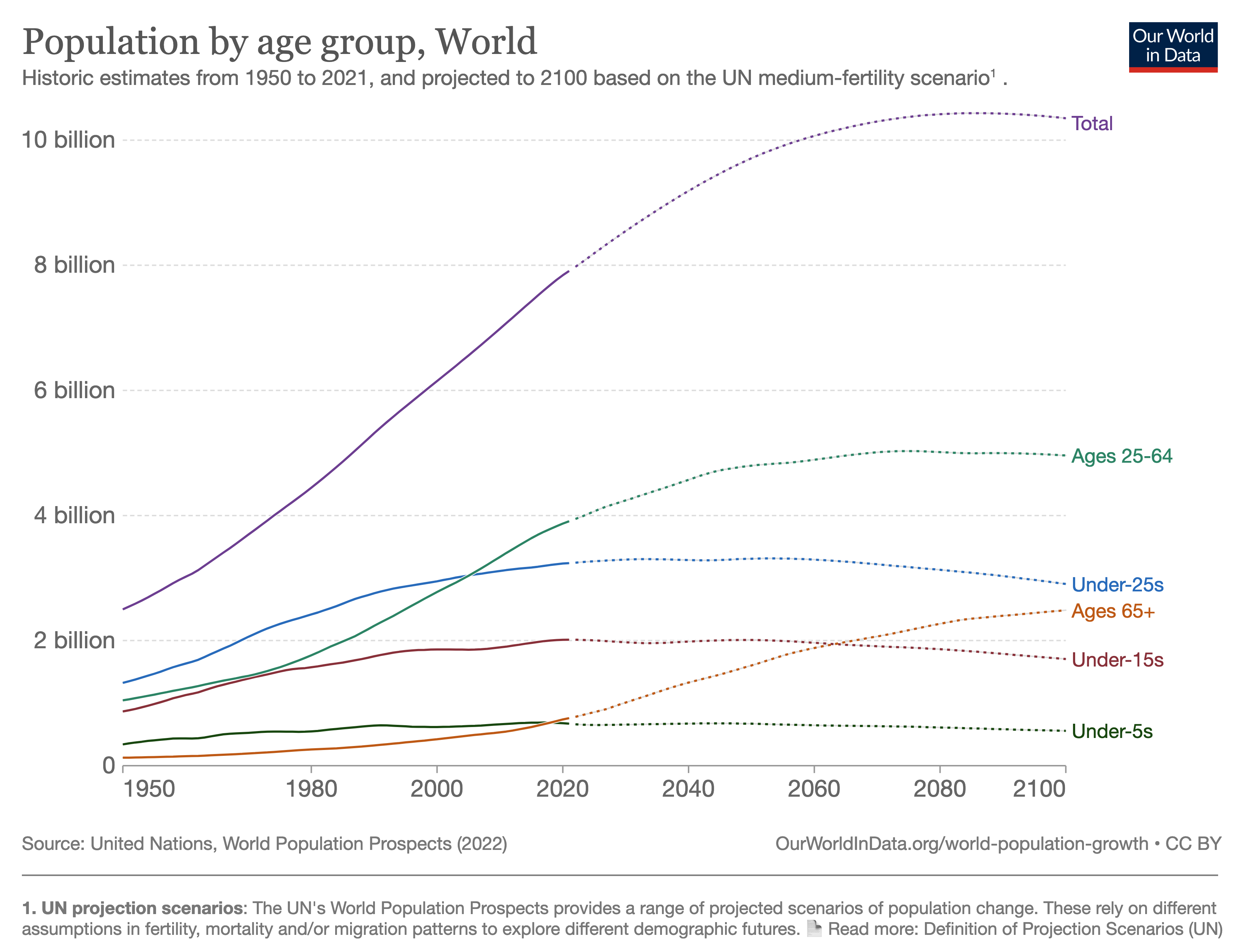 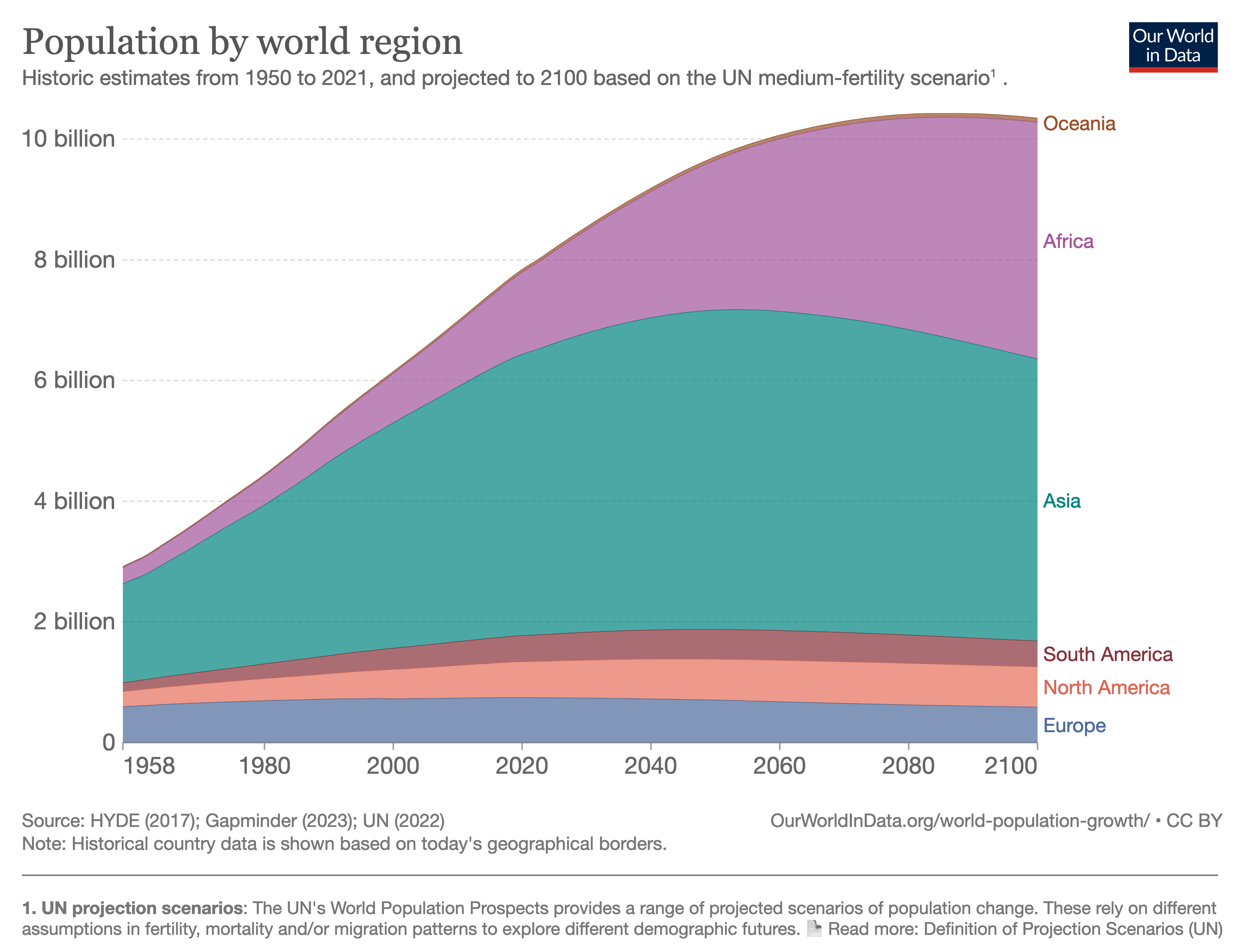 https://ourworldindata.org/world-population-growth
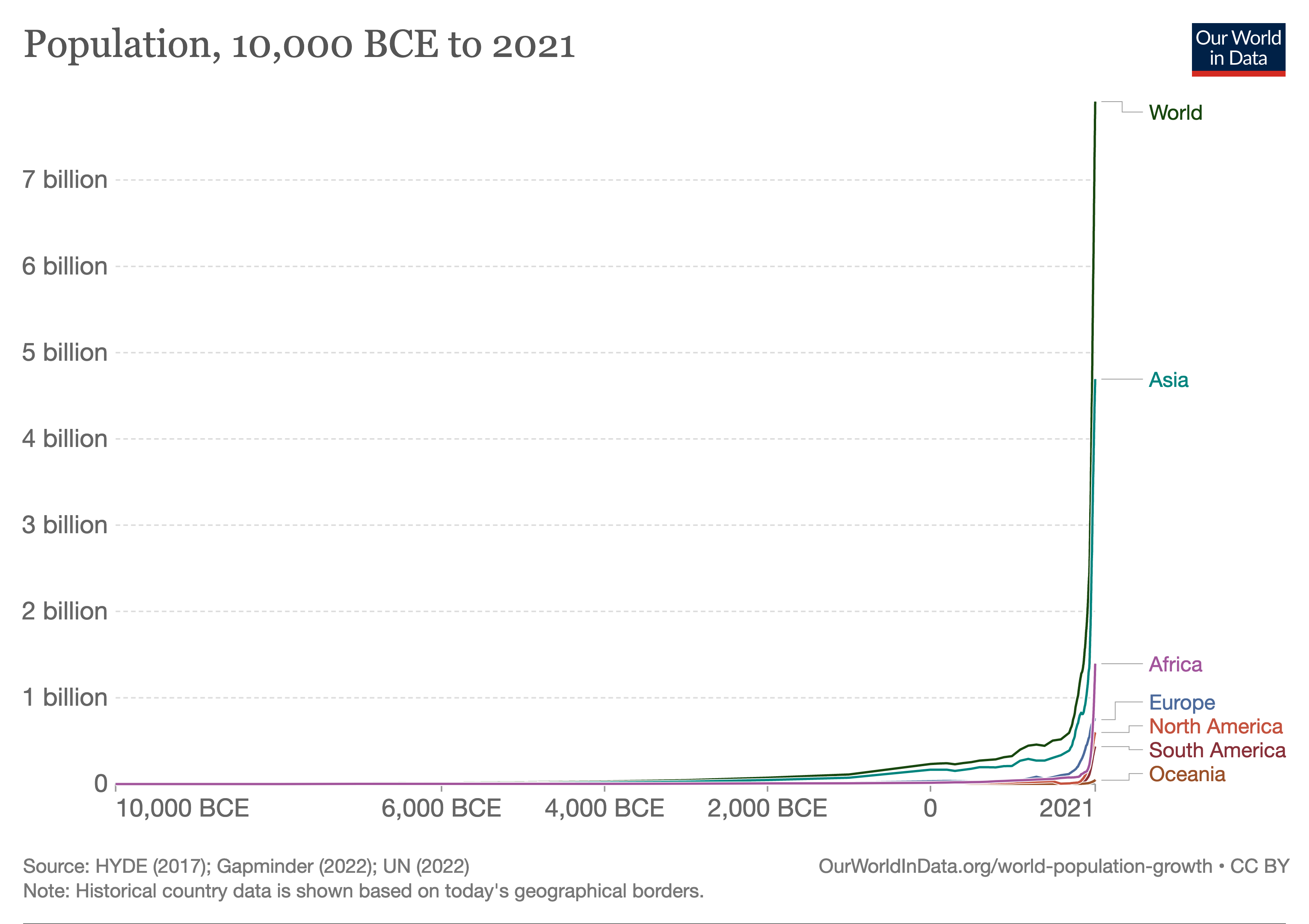 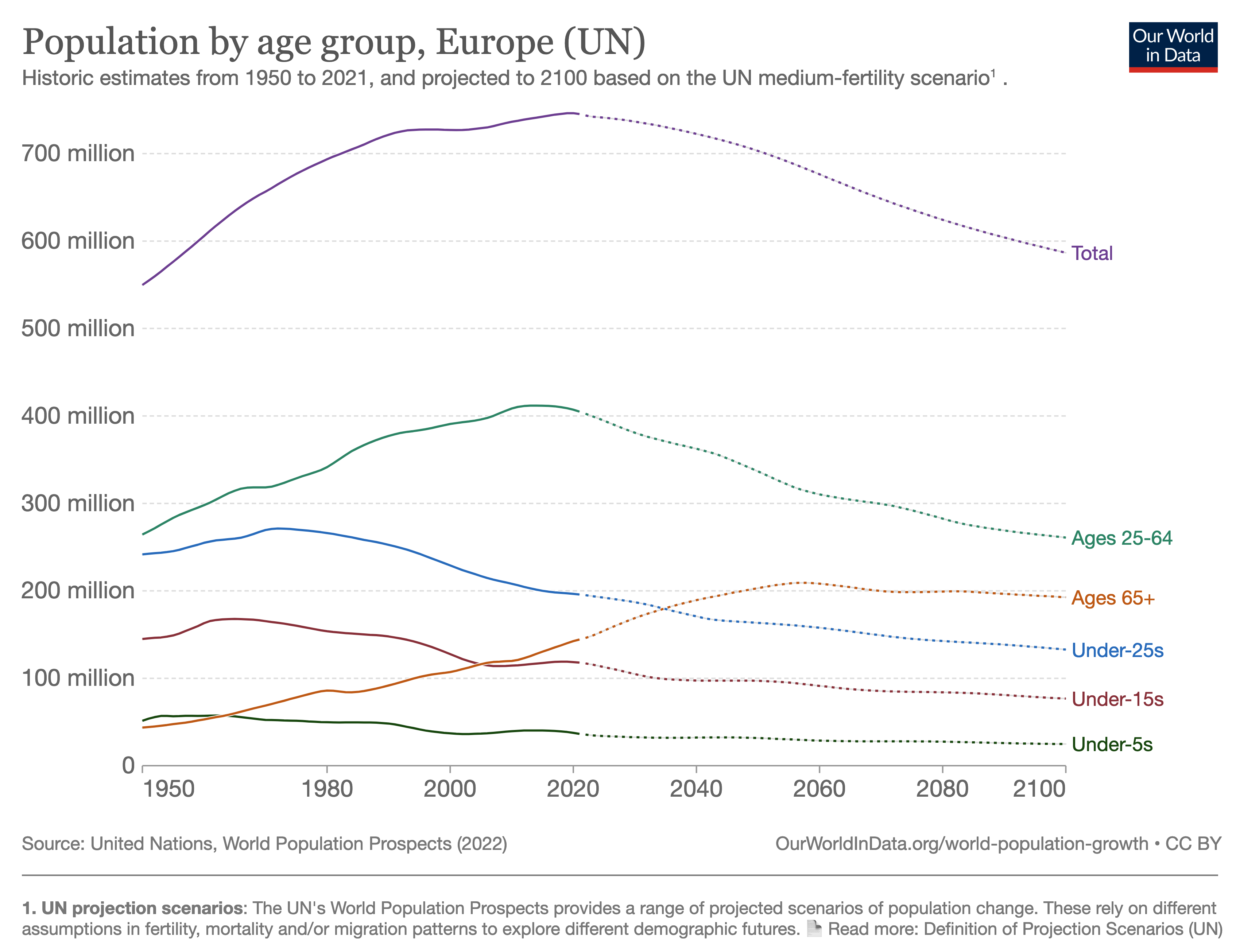 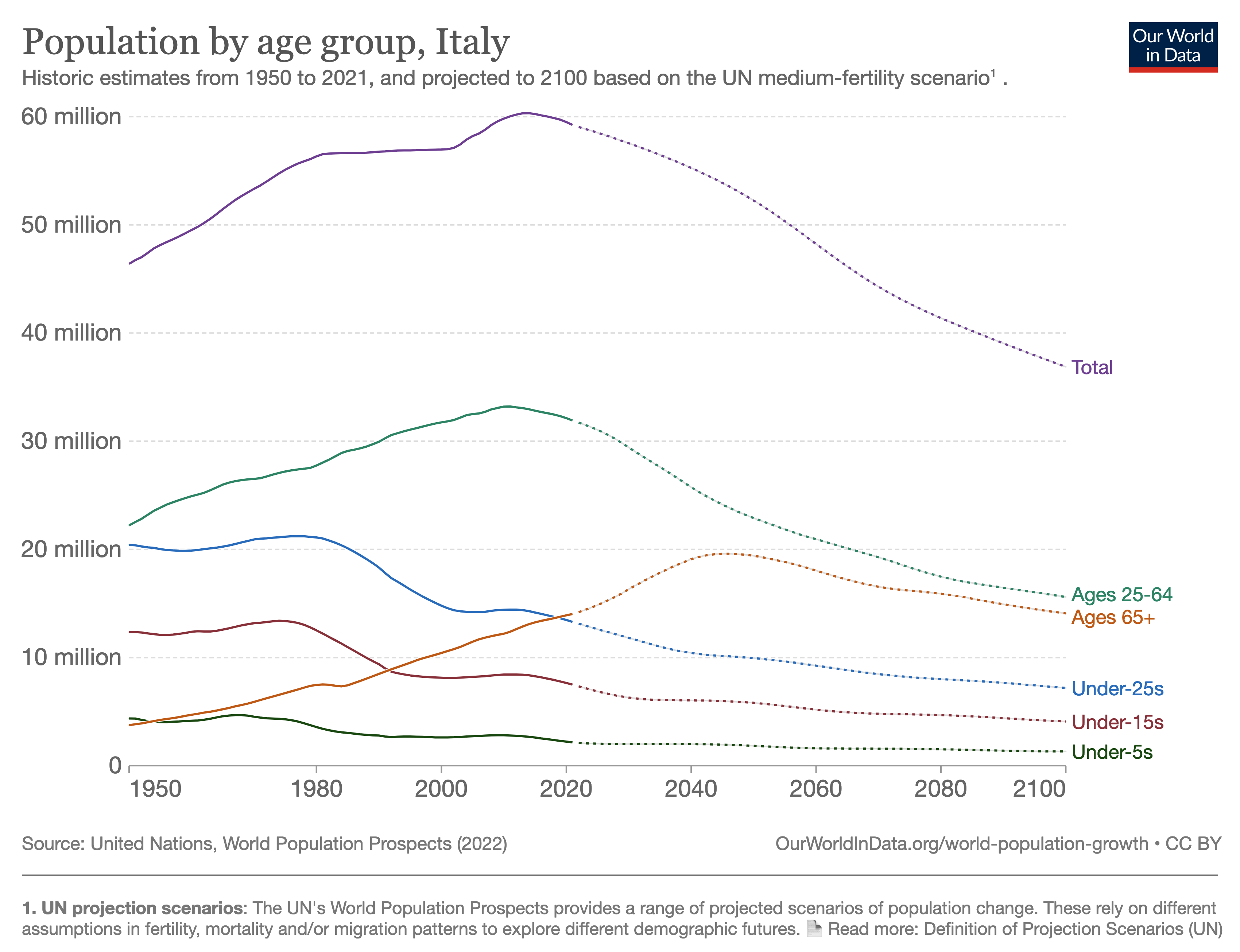 Lo spazio tra le curve under 15 
e under 25 sono i nostri studenti
“tipici”. Lo spazio tra le curve 
under 25 e  25-64 sono le età
della formazione continua e della
riqualificazione (80% di adulti in 
formazione continua ogni anno
è l’obiettivo EU 2030). Notare la 
Differenza tra anni 80 e 90, e 2020-2060
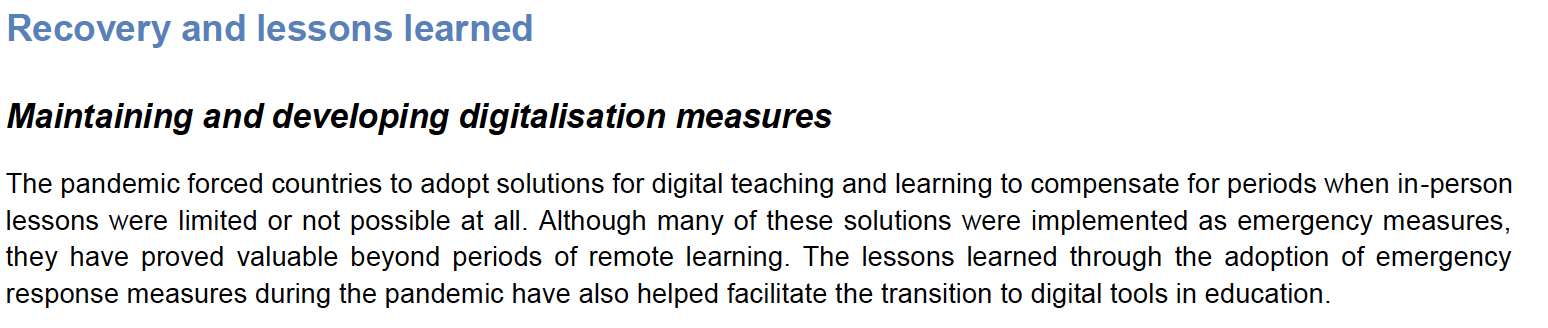 Da “Education at a glance 2022”, OCSE
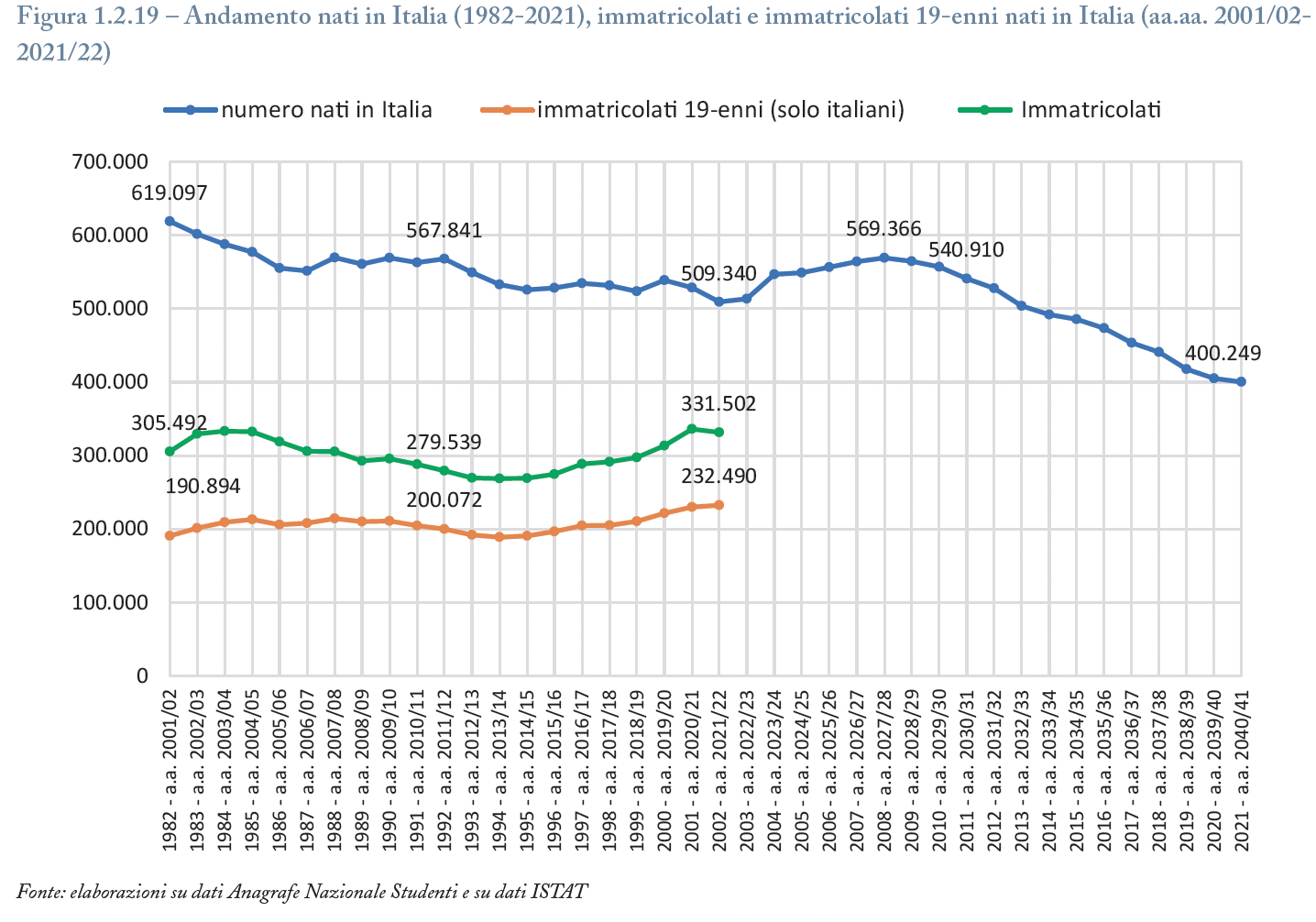 [...] si è assistito a un rapido e costante calo, che nell’arco di tredici anni ha portato il numero dei nuovi nati al livello minimo di 400 mila nel 2021. Si tratta di una dinamica che [...] induce a urgenti riflessioni anche per la sostenibilità del sistema universitario nazionale
la maggior propensione dei 19-enni a iscriversi all’università rischia rischia di non essere sufficiente se non è affiancata da politiche di attrazione di studenti da altri Paesi e da una formazione universitaria orientata anche verso percorsi di lifelong learning
Da “Rapporto sul Sistema della formazione superiore e della ricerca 2023”, ANVUR
[Speaker Notes: Con questi tassi, avremo un picco a 370 k immatric nel 2027, ma poi caleranno fino a 260 k nel 240. Costruiamo aule e case in tre anni?]
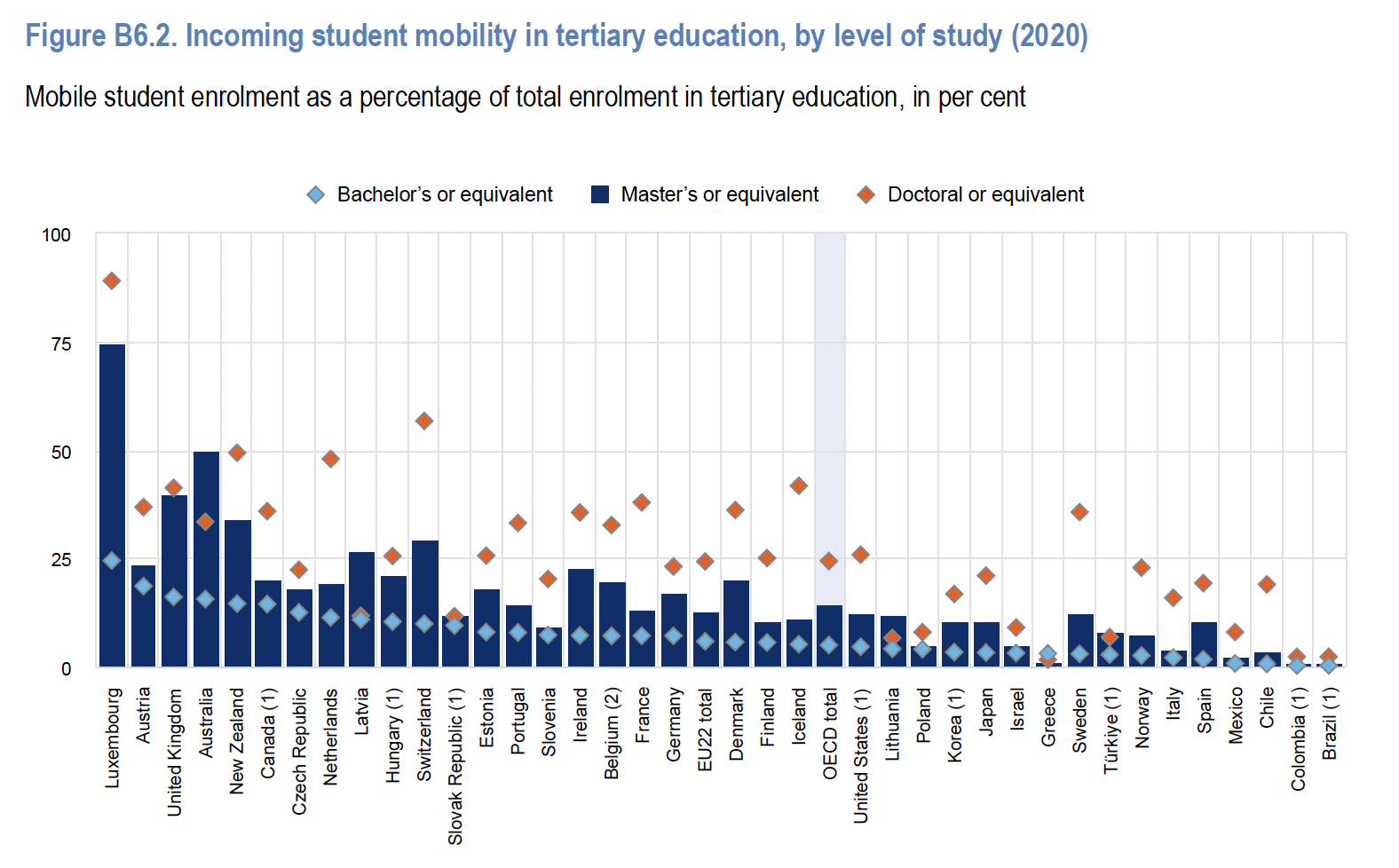 Attrattività dall’estero?
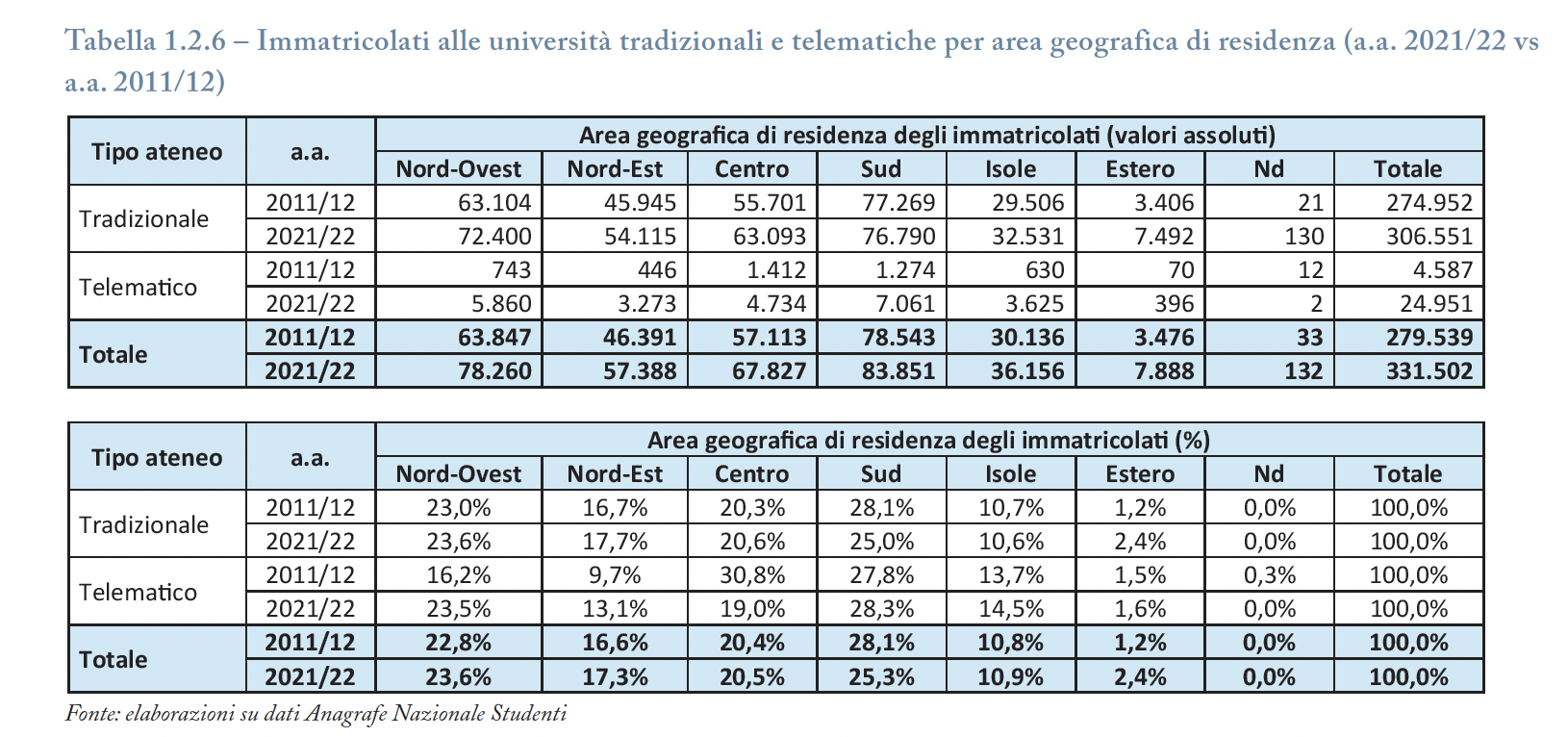 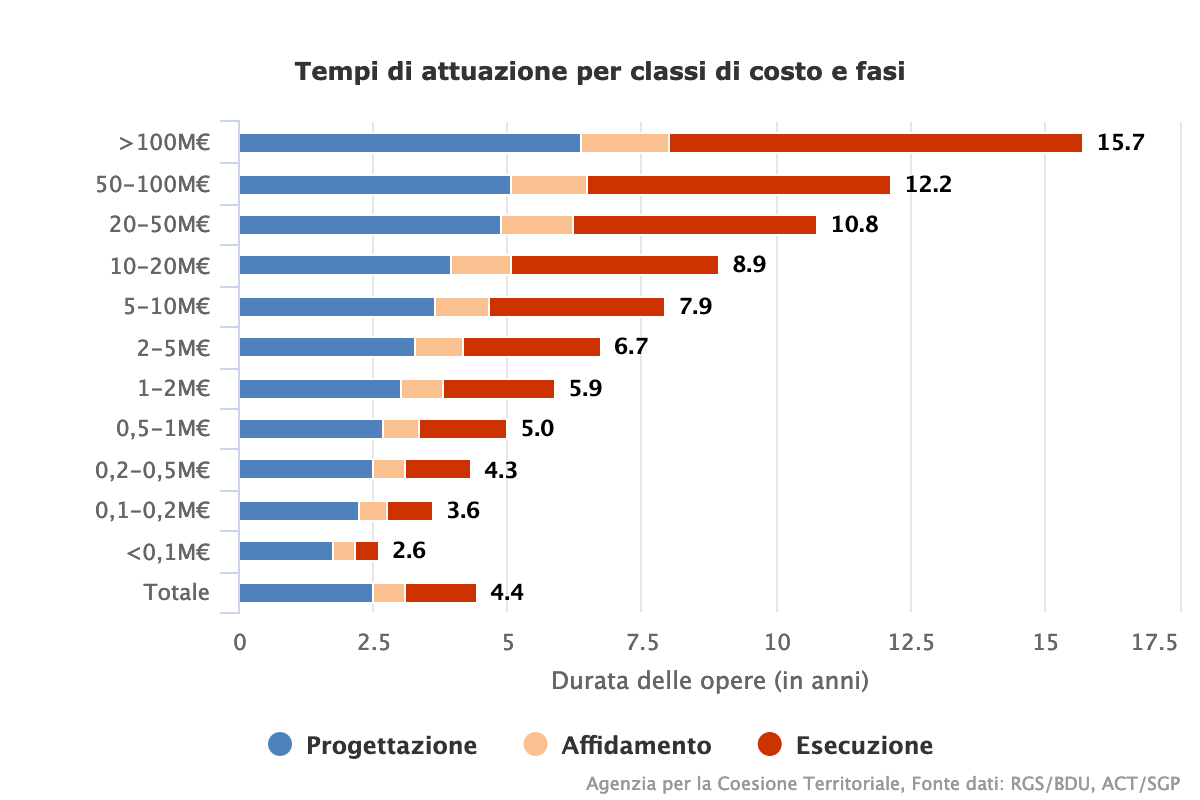 Migrazioni interne? Aule? Residenze?
http://old2018.agenziacoesione.gov.it/it/Notizie_e_documenti/Focus/I_tempi_delle_opere_pubbliche/I_tempi_delle_opereNEW/Visualizzazioni_interattive/Tempi_realizzazione_opere/TempiOOPP_TempiRealizzazioneOpere_Home.html
Non facciamo in tempo a 
costruire aule e residenze per 
Il boom di studenti che avremo
nei prossimi 5 anni. E se le 
costruissimo, poi resteranno vuote.
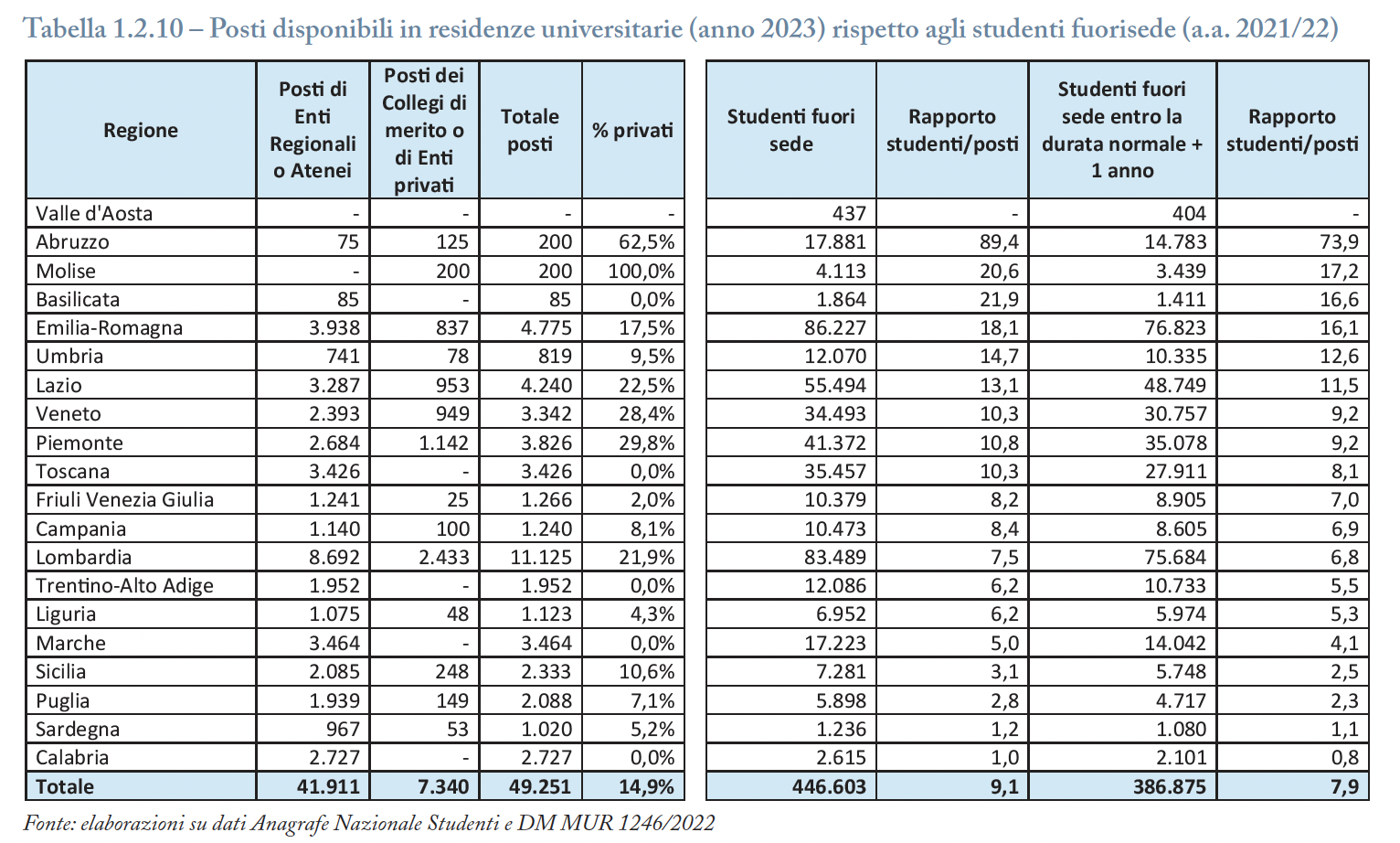 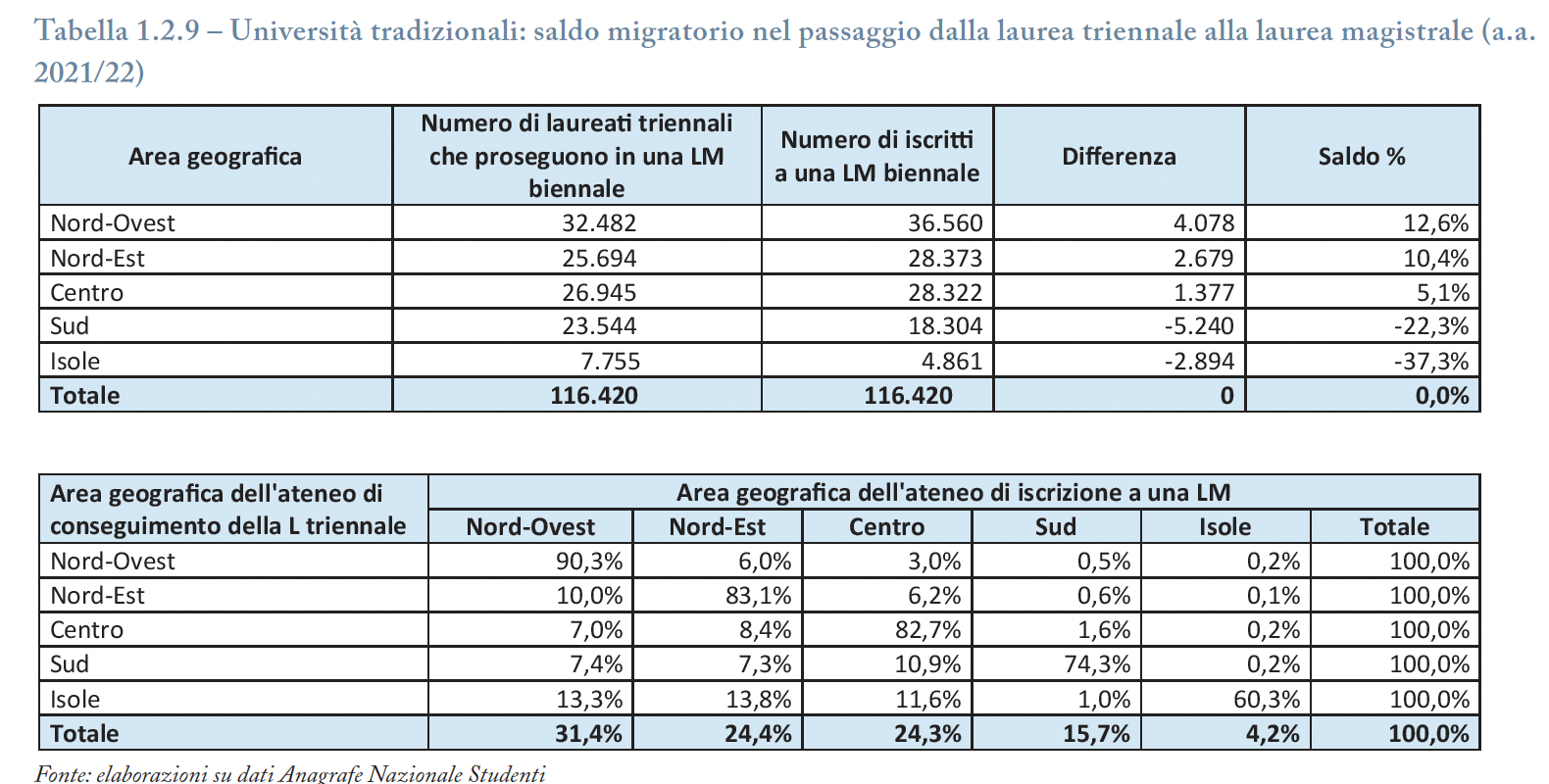 European Skills Agenda (2020)
Action 6: Skills to support the twin transitions
The Commission will support digital skills for all, in particular by updating the Digital Education Action Plan and presenting a vision for improving digital literacy, skills and capacity at all levels of education and training and for all levels of digital skills (from low to advanced). Based on lessons learnt from the COVID-19 crisis in areas such as online learning, the Action Plan aims to support the development of robust digital competences and organisational capabilities in education and training systems (including for distance-learning) while fully harnessing the potential of emerging technologies, data, content, tools and platforms to make education and training fit for the digital age. 
Action 8: Skills for Life 
The Commission, together with Member States, will work on new priorities for the European Agenda for Adult Learning to complement the renewed European cooperation framework in education and training and to support the achievement of United Nations’ Sustainable Development Goals. It will aim towards building comprehensive, quality and inclusive adult learning systems, which reach out to all, including seniors and in particular those most in need of access to learning, including through distance and online learning. It will prioritise non-formal, life-wide learning, intergenerational, intercultural and community learning.
Action 9: Initiative on individual learning accounts 
The Commission will assess how a possible European initiative on individual learning accounts can help close existing gaps in the access to training for working age adults and empower them to successfully manage labour market transitions. The Commission will also assess which enabling services and other factors could support individual learning accounts 
ELM 3.0    EDC   

Action 10: A European approach to micro-credentials 
The Commission will propose a new initiative to support the quality, transparency and take-up of micro-credentials across the EU. In particular, it will: 
Develop, together with all relevant stakeholders (public or private education and training providers, social partners, chambers of commerce, employers) European standards which address minimum requirements for quality and transparency. This will build trust in micro-credentials and facilitate their portability and recognition across the EU. 
Explore the inclusion of micro-credentials in qualifications frameworks, in dialogue with national qualification authorities. 
Make it easier for individuals to store and showcase to employers acquired micro-credentials through Europass and its Digital Credentials. 
European MC
«Tra i dati più preoccupanti permane la percentuale di laureati nella fascia d’età 25-34 anni, che nel 2021 ha raggiunto il 28,3%, a fronte di un dato OCSE del 47,1%. Nella stessa fascia d’età si conferma l’importanza del titolo di livello terziario in termini di maggiori opportunità occupazionali e anche di maggiore retribuzione. Preoccupa la percentuale di ragazzi tra i 18 e i 24 anni che non studiano, non lavorano e non cercano lavoro (NEET), che nel 2021 in Italia ha raggiunto il 27,1% (16% la media OCSE e 14,2% quella dell’UE a 22 Stati). »
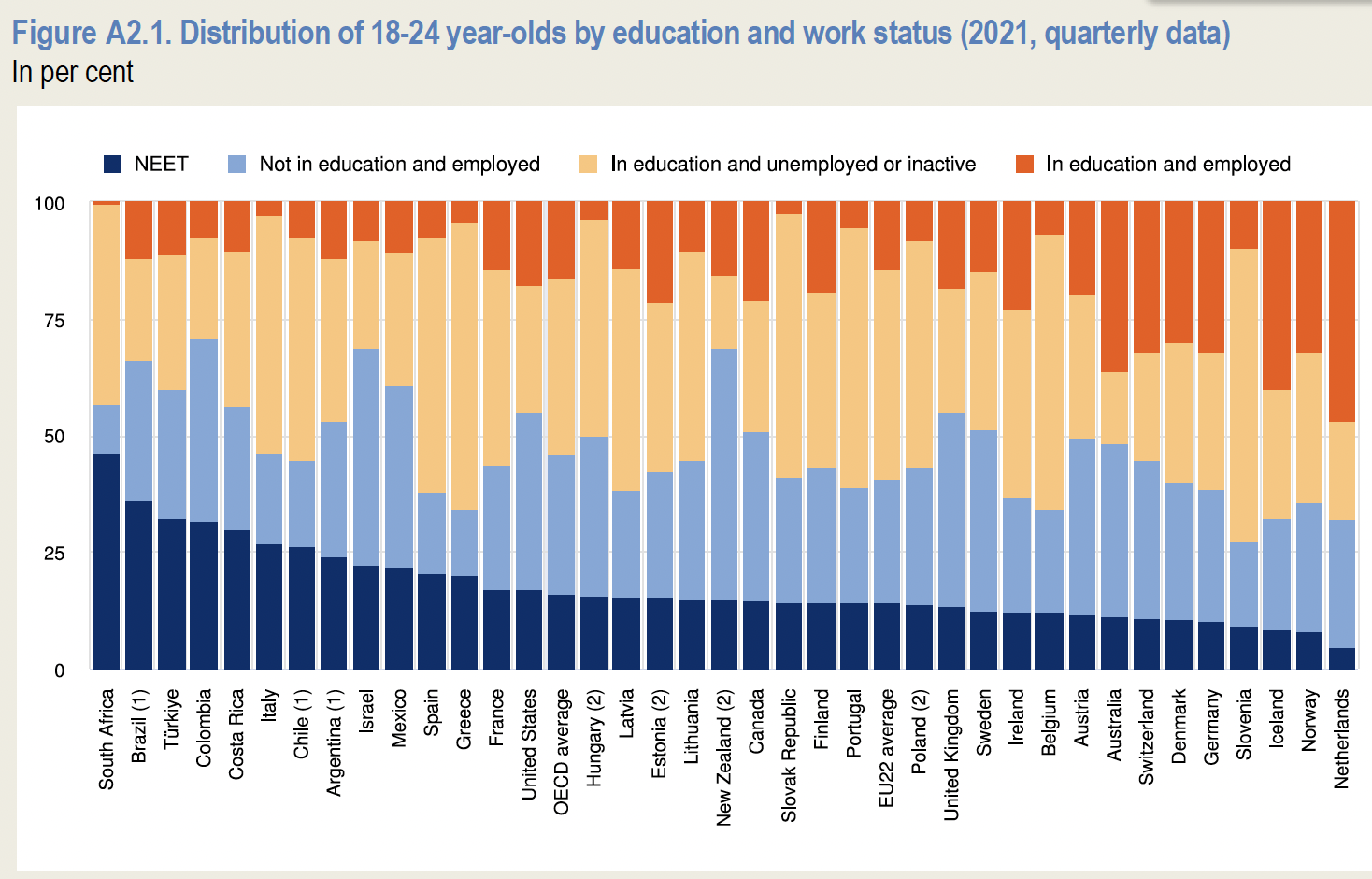 Tenere presente che
molti “in education 
unemployed in Italia
sono in education perché
reiscrittisi
(di solito a master
e perfezionamenti) 
IN QUANTO unemployed.
Notare il bassissimo tasso
Di studenti employed 
rispetto a paesi più civili
[Speaker Notes: Notare anche la media di studenti lavoratori, e non viene considerate il fenomeno di chi “si riscrive perchè non trova lavoro”]
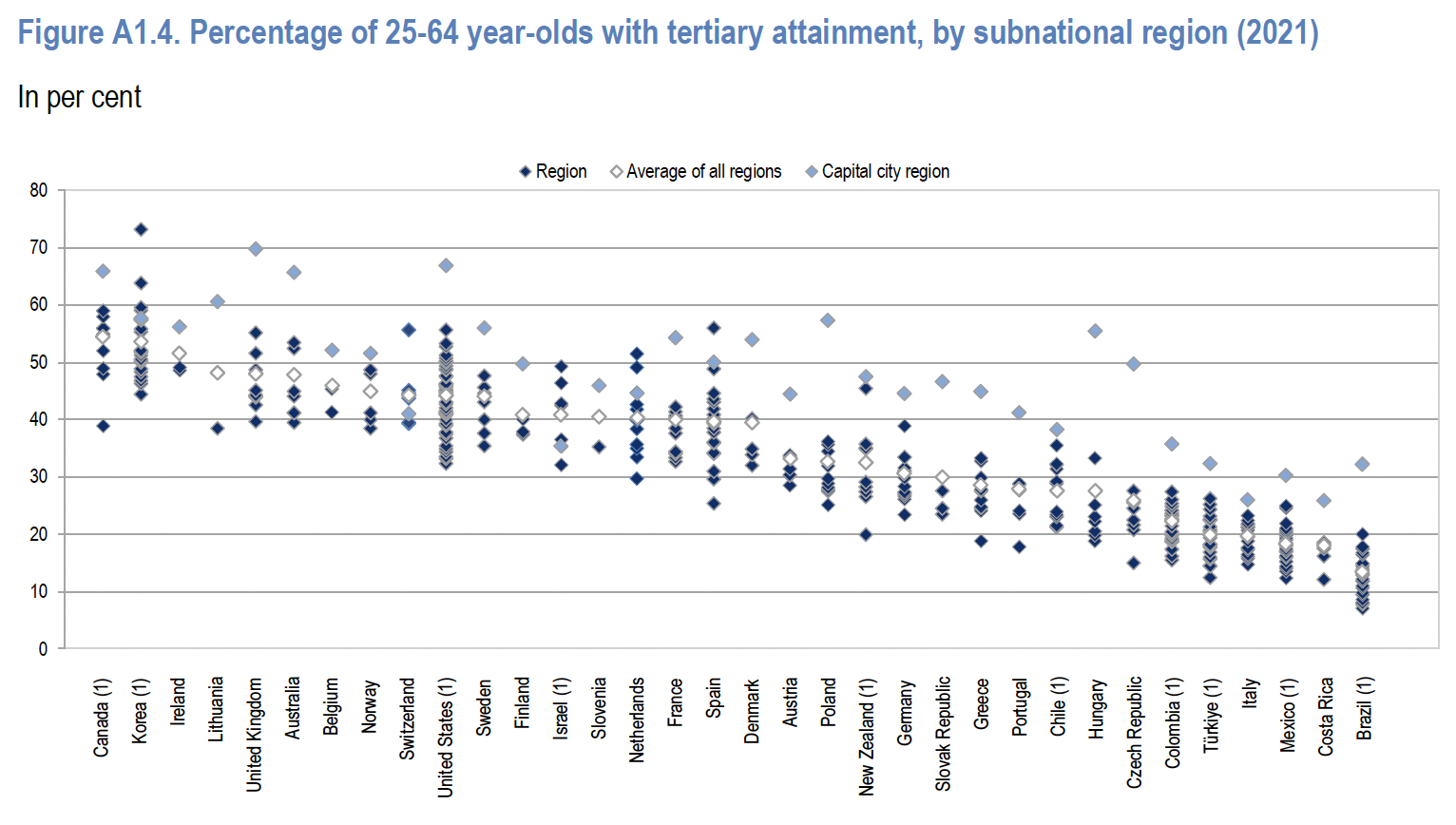 Sarà sempre meno importante l’indicatore
laureati under 34. Guardare ai laureati 25-64, la
fascia del lifelong learning. In IT, l’80% non ha la laurea.
[Speaker Notes: Per il lifelong, non importa il 25-34, ma il 25-64 (e oltre)]
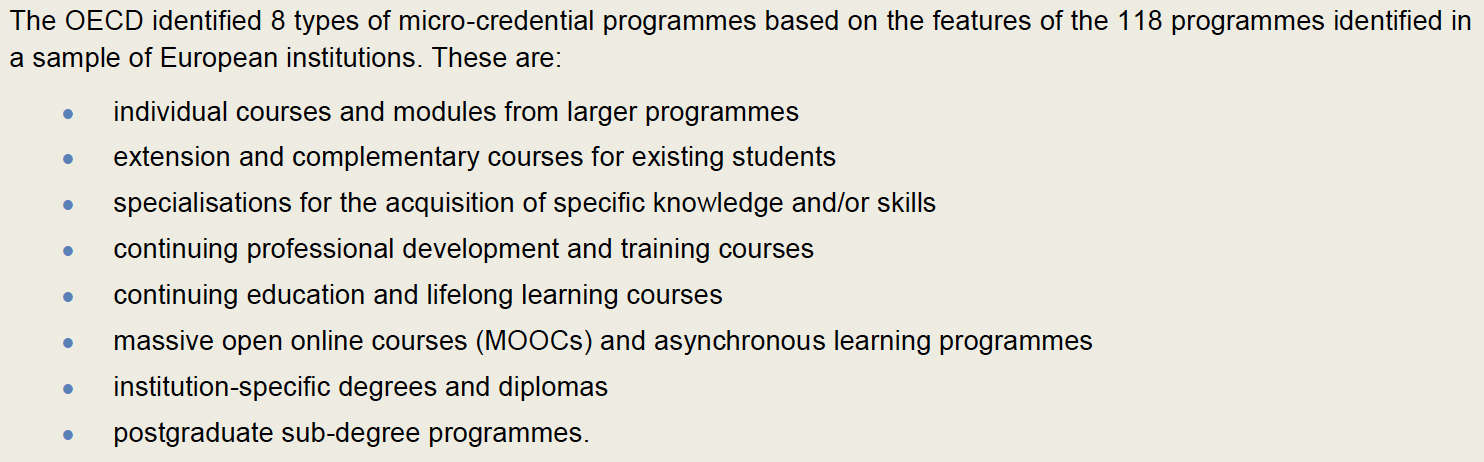 Quando cercano formazione di livello
universitario, gli over-30 italiani, cioè il 
bacino d’utenza su cui il sistema universitario dovrebbe sopravvivere,  devono rivolgersi a corsi telematici privati
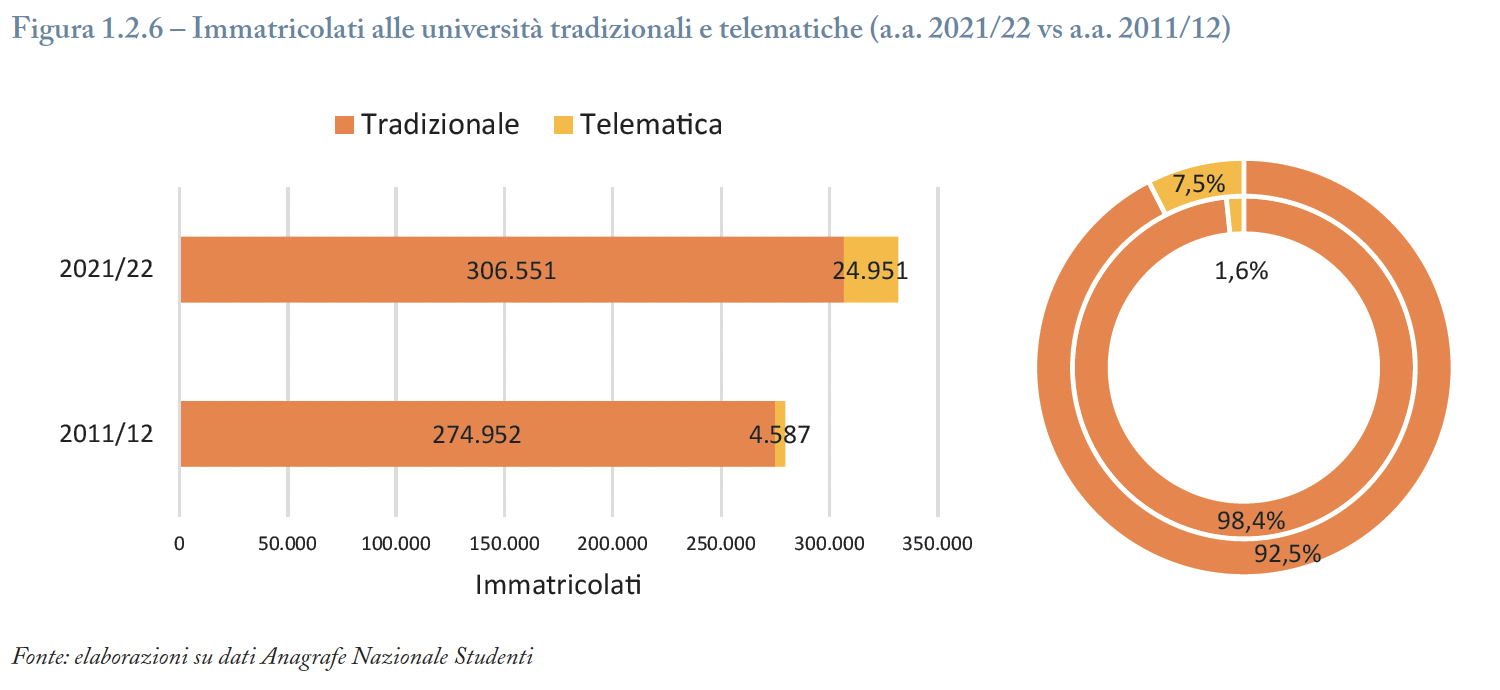 Fonte: cruscotto ANVUR, estratti ieri. 

Le univ tradizionali hanno 2000 studenti in telematiche
o miste, su 1.650.000 complessivi. 

Le telematiche private ne hanno 192.000
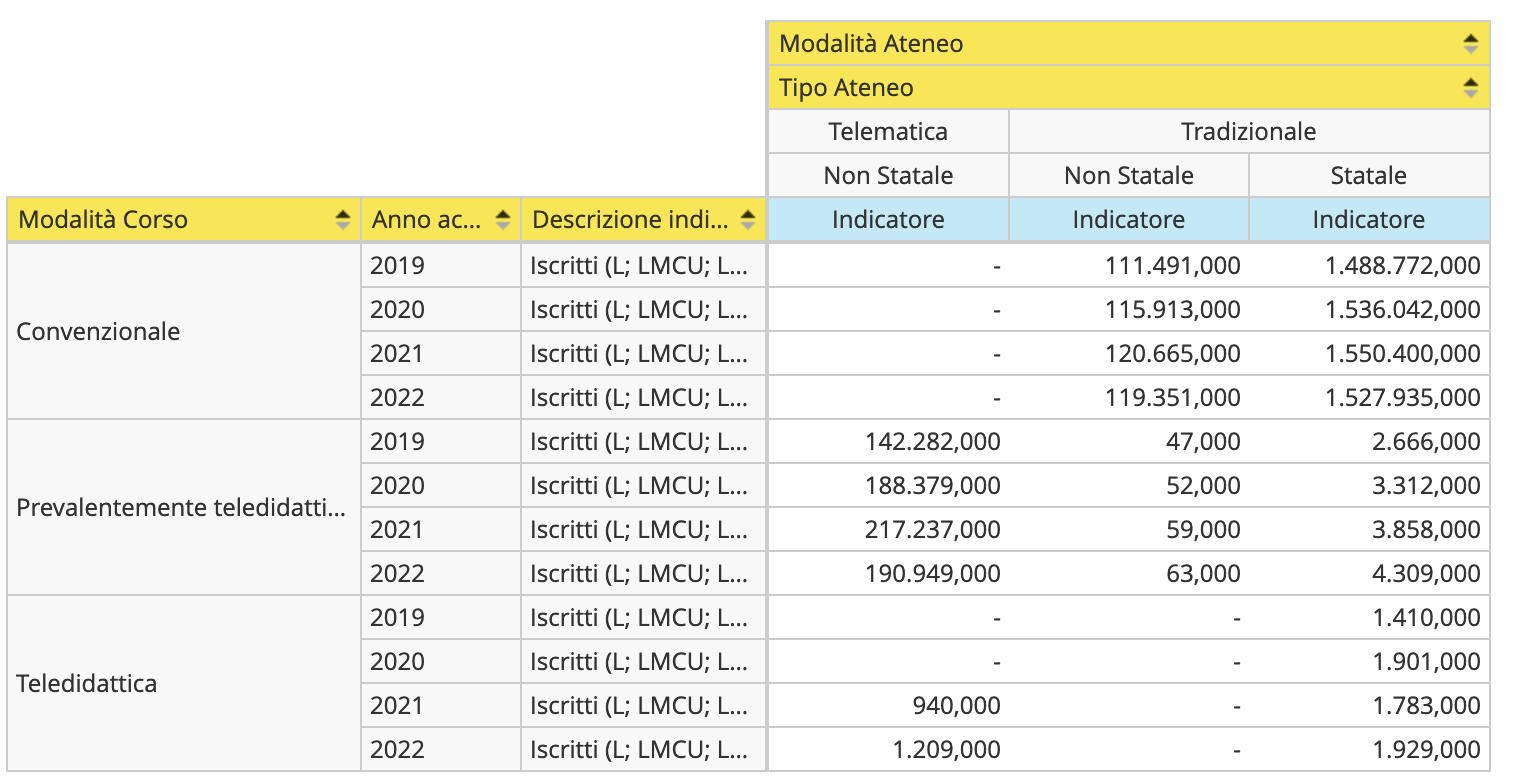 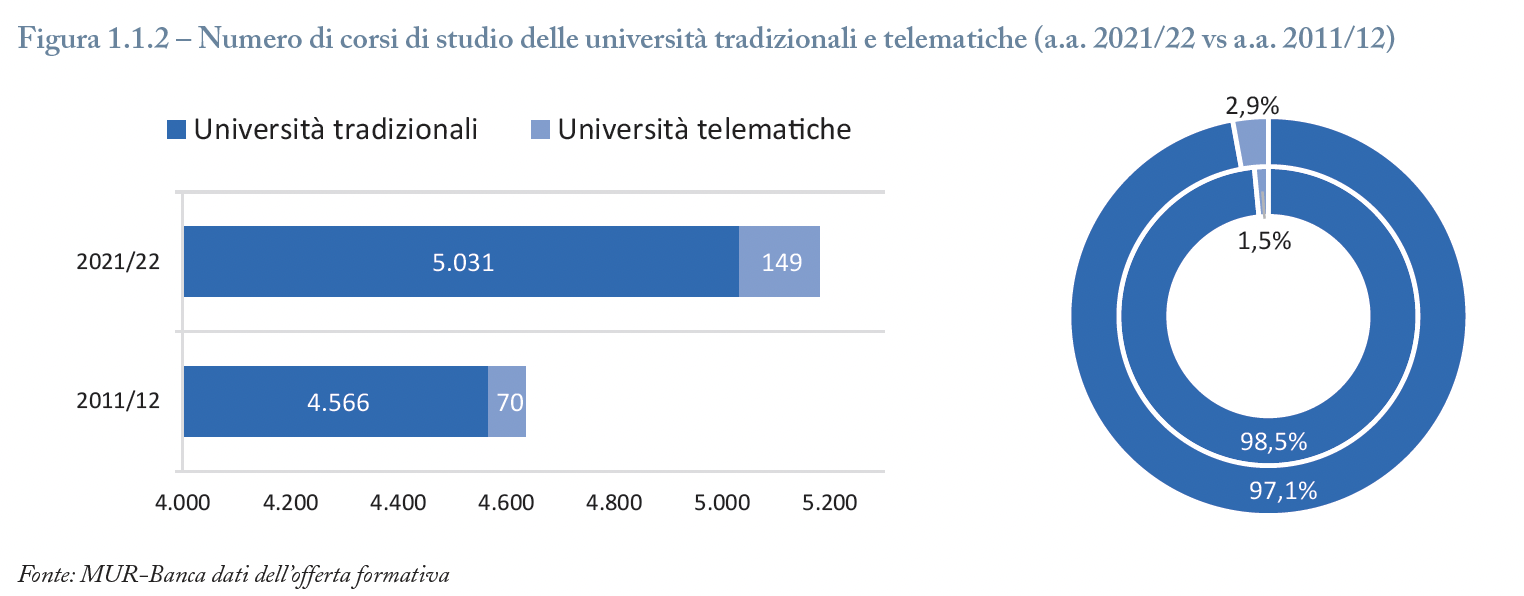 Nel 2022 sui 5.031 corsi di laurea offerti
dalle univ tradizionali, ben 20 erano telematici
o misti (son diventati 25 nel 2023).

Le telematiche private ne offrivano 149 (oggi 160)

Le univ tradizionali sono 85. Le telematiche private
sono 11.
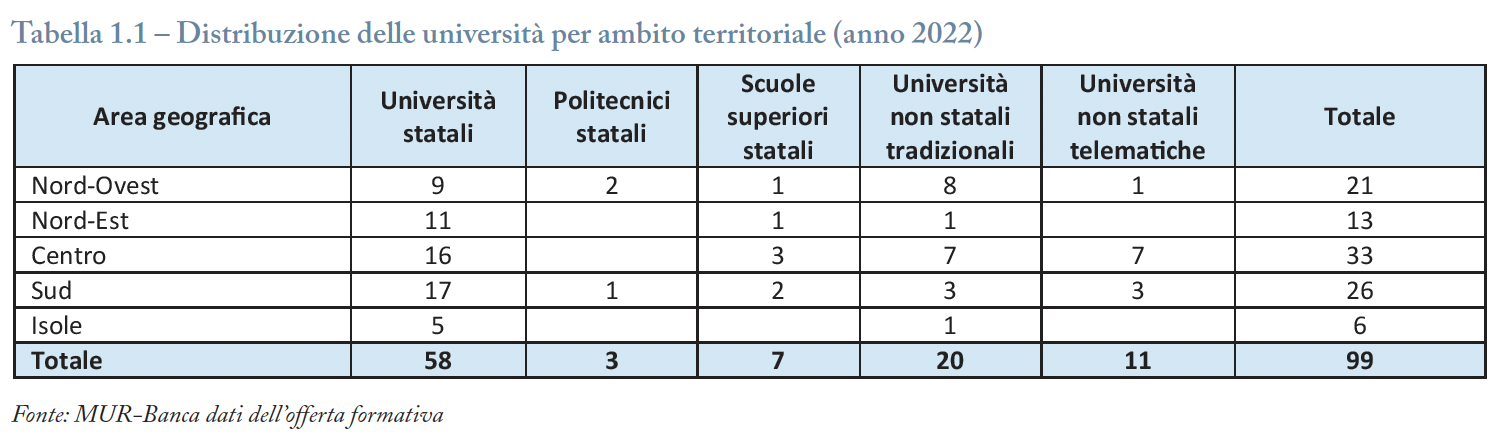 Si parla di corsi di buona qualità?
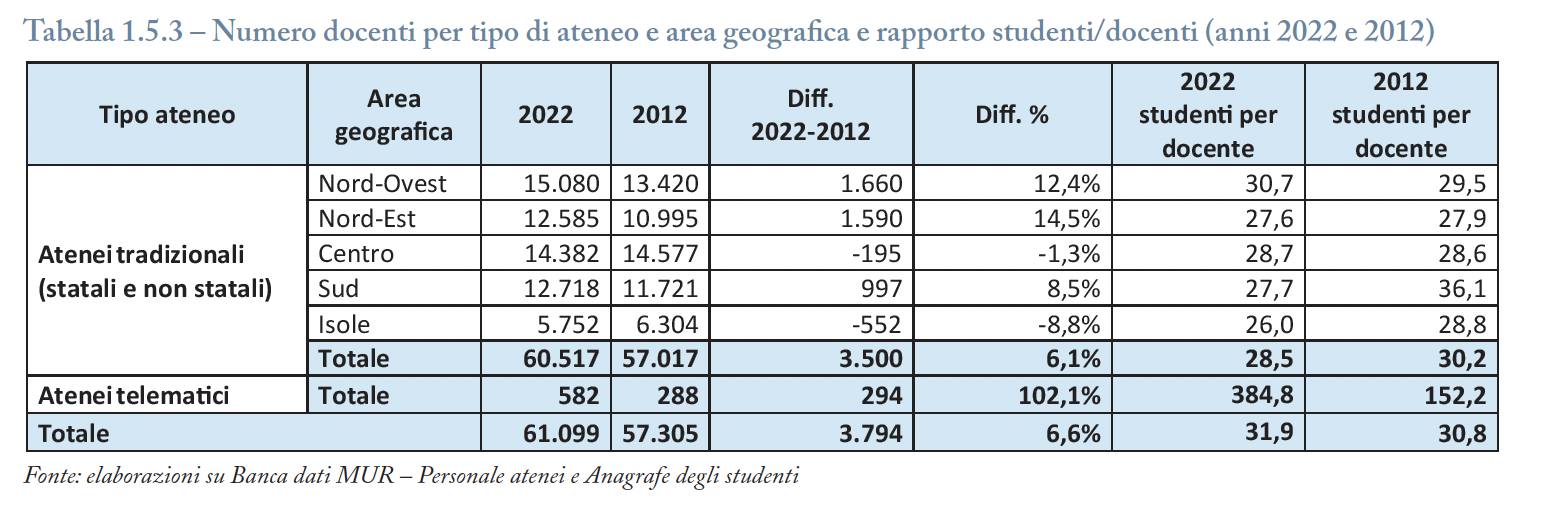 No.
Ma l’input top-down dal MUR è...
«Scusate, abbiamo scherzato!»
30 Settembre 2022, “structured dialogue” tra
MUR e DG Employ sullo sviluppo delle 
politiche digitali nell’higher education  in Italia
State of play
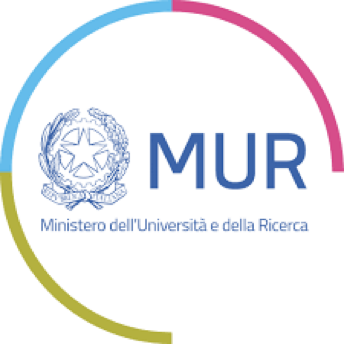 By the Next Generation EU program, the Ministry has initiated procedures to finance the lines of action under Mission 4 Education and Research declined in the PNRR. 

Thanks to the resources made available by the PNRR, amounting to 11,73 billion euros allocated to MUR, the Italian system is entering a phase of substantial change. The resources and projects underway constitute an unprecedented boost for our system to enable the overall growth of the national system.
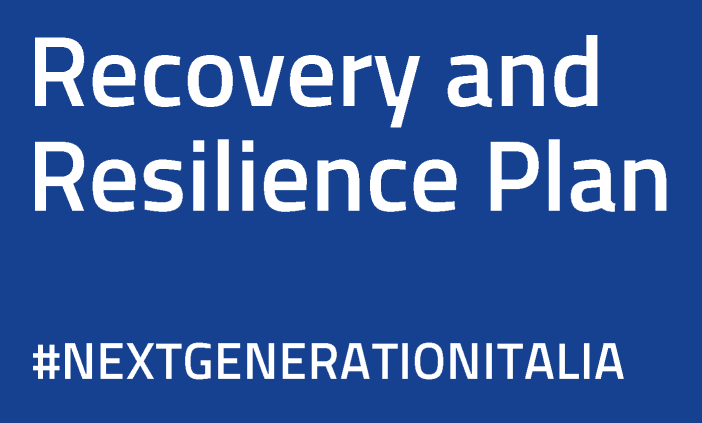 3/22
Progetti previsti dal PNRR e dichiarati imminenti a settembre 2022 che a oggi sono “rinviati a data da destinarsi”
Tre teaching e learning centers nazionali, finanziati per 30 milioni

Tre digital education hubs nazionali, finanziati per 150 milioni

Piano per le microcredenziali italiane, senza bisogno di finanzaimento

Erano tutti e tre già pronti o in via di definizione degli ultimi dettagli.
Pillar 1 - Impact focused investments
This pillar focuses on infrastructure, connectivity and digital equipment of education and training institutions (in all sectors/levels of education and training)
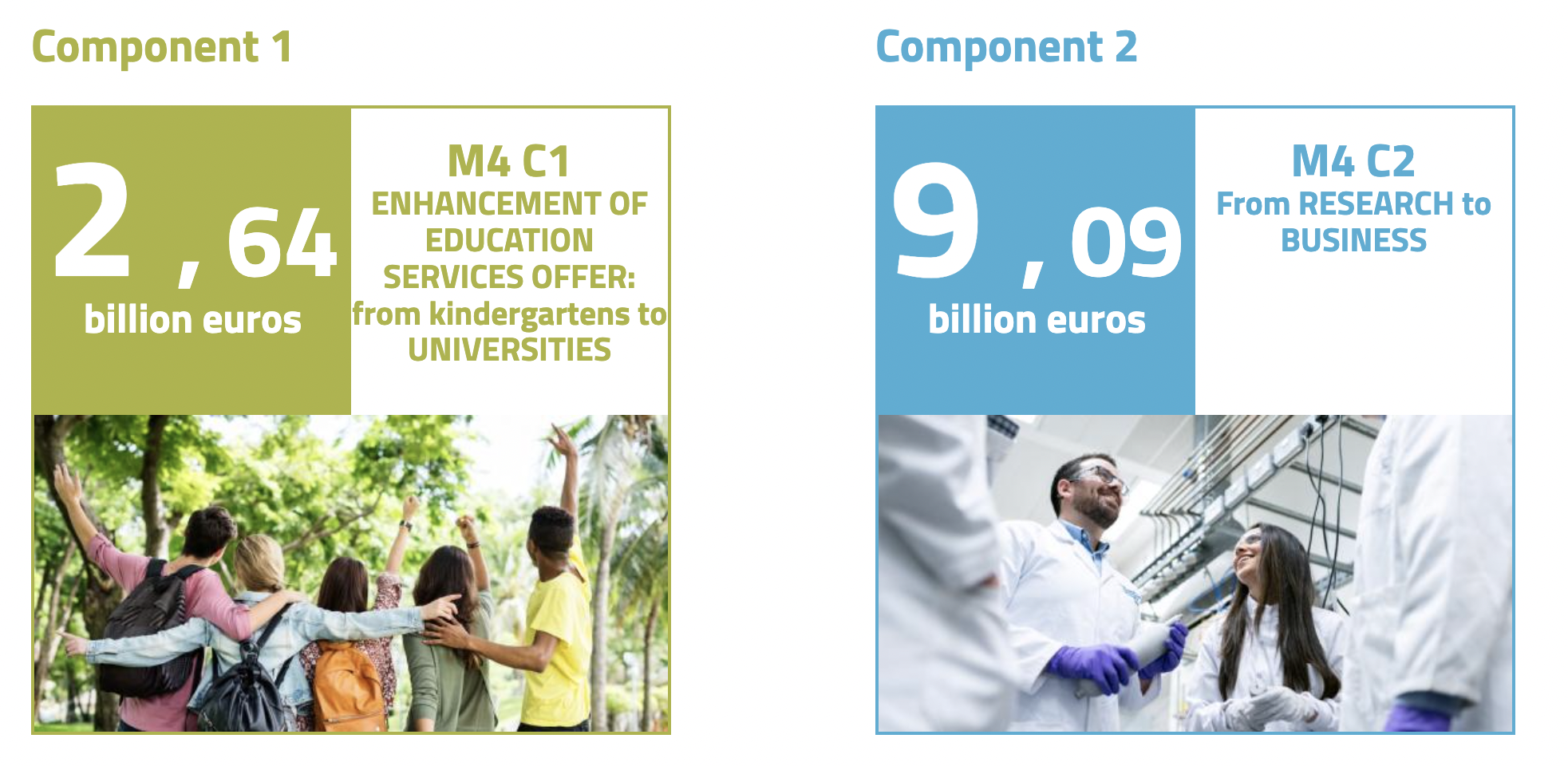 State of play
RINVIATO A DATA DA DESTINARSI
8/22
[Speaker Notes: Dal pillar 1, “]
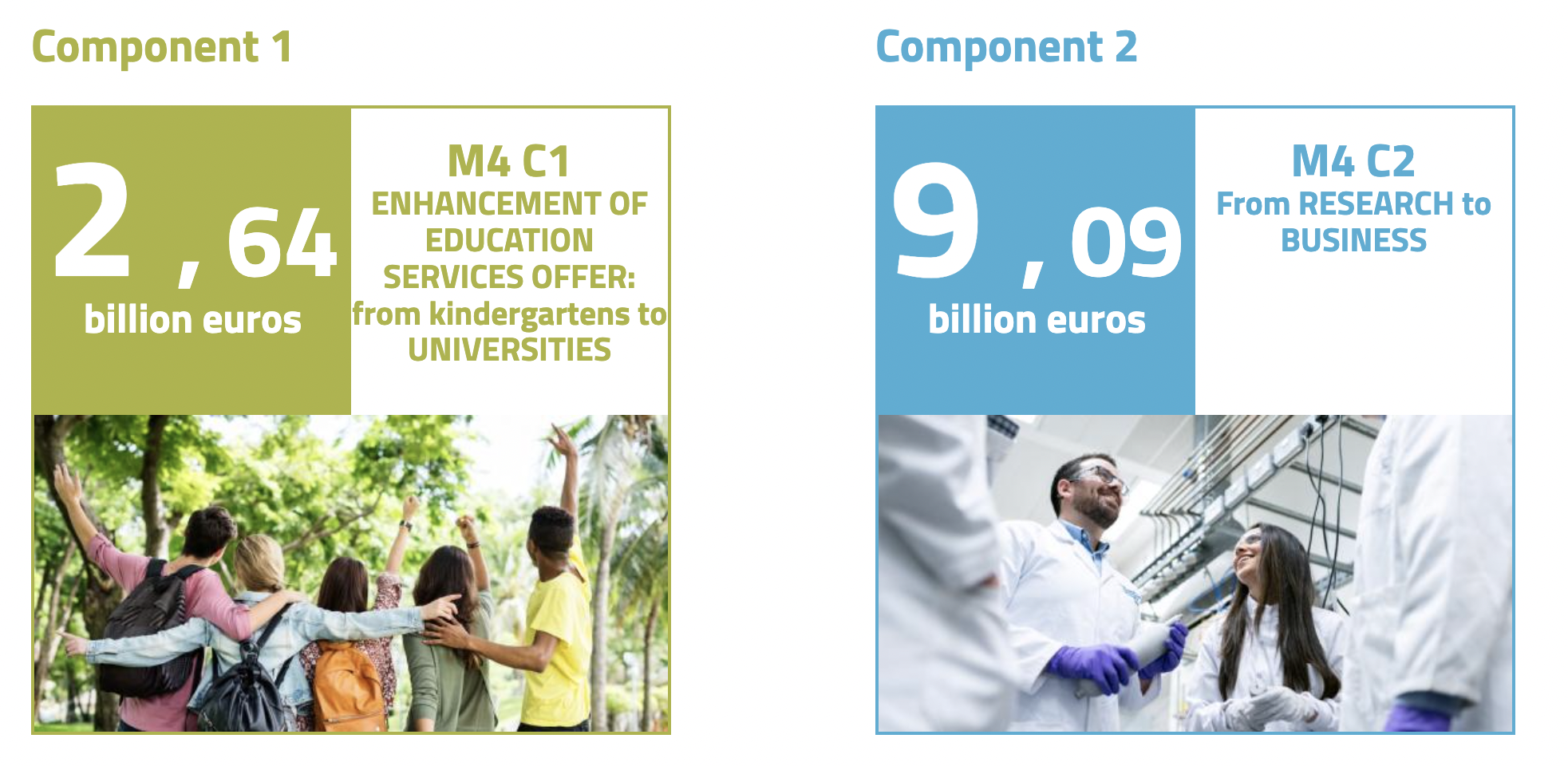 State of play
RINVIATO A DATA DA DESTINARSI
9/22
[Speaker Notes: Forse in uscita entro giugno]
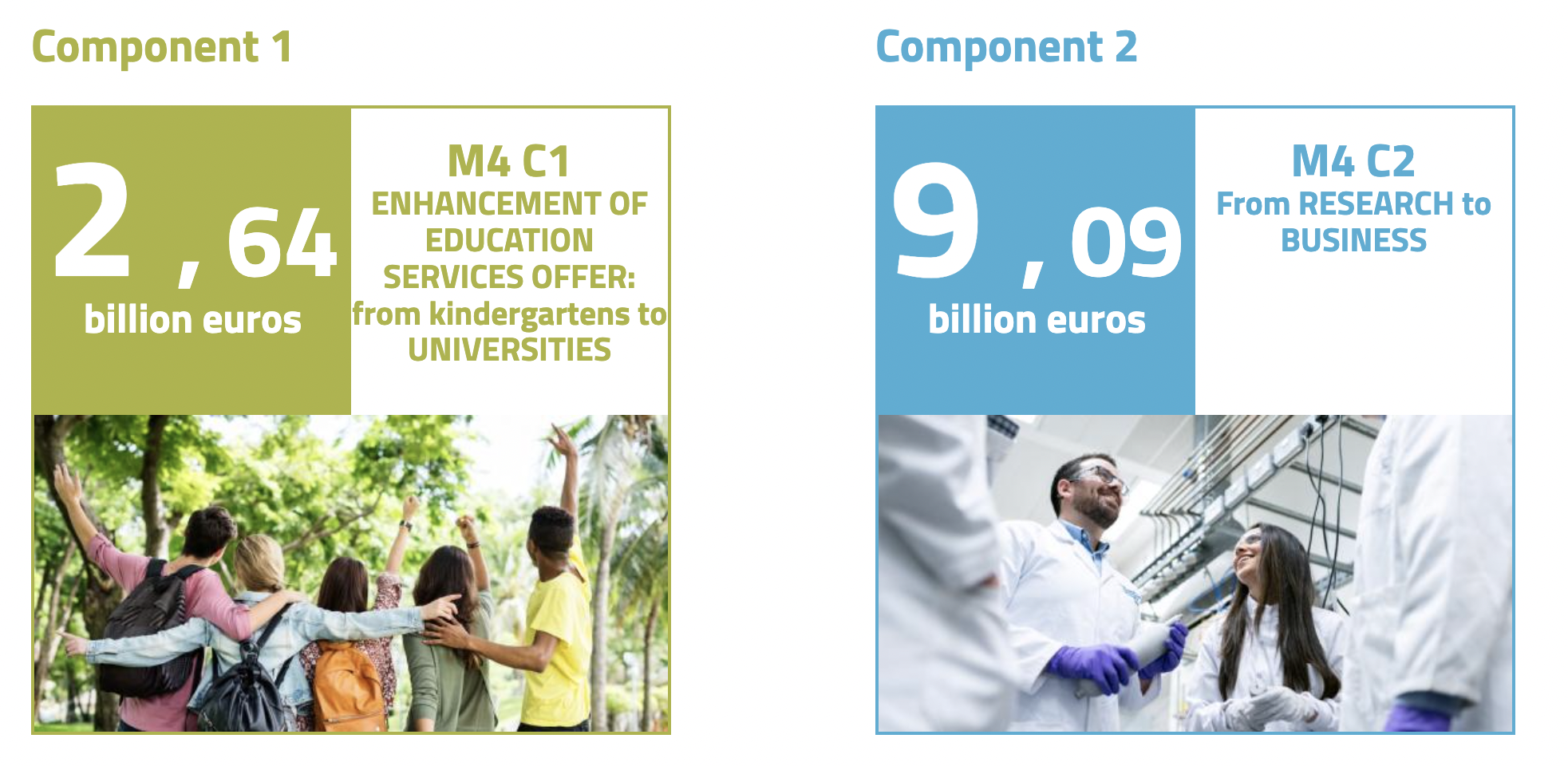 State of play
RINVIATO A DATA DA DESTINARSI
10/22
Pillar 2 - The place of digital competence in education and training systems
This pillar focuses on the provision of digital skills in education and training (formal and non-formal) and the digital competences of teaching staff
State of play
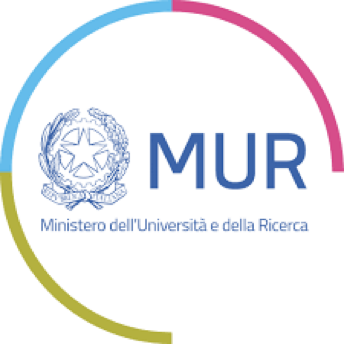 Some Italian HEIs are aligning with the European Digital Education Action Plan (2021-2027), for developing and providing innovative training tools, which will facilitate flexibility of learning tracks, student national and international mobility, life-long learning (up-skilling and re-skilling of workforce) and increased attention to the skills and competences actually required for improving employability. The most promising way to facilitate those goals is by implementing  an Italian version of European micro-credentials.

On this theme, the Ministry has set up a working group for the application of micro-credentials in Italy.
18/22
State of play
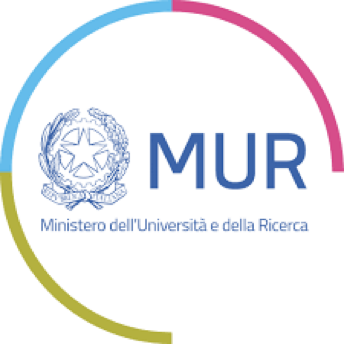 Goal: publications of Guidelines for Universities for issuing and digitally certifying European    
          Microcredentials, welcoming and adopting the European Council recommendation of 
          December 2021
Budget: no budget needed; they are founded autonomously on the budgets of universities that will 
             issue (or are presently issuing) them
Update: Guidelines are almost ready and soon to be published
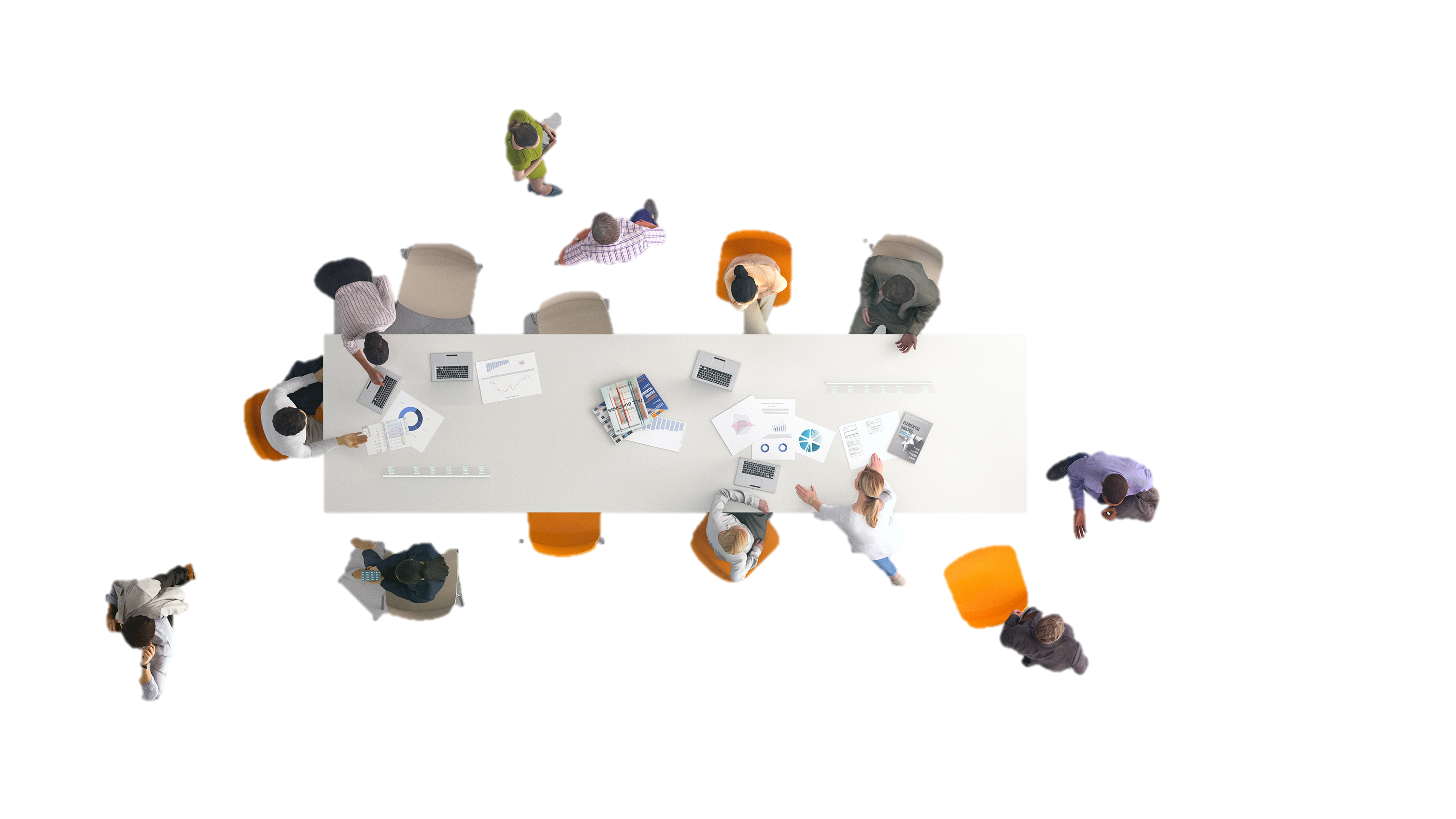 RINVIATO A DATA DA DESTINARSI
1922
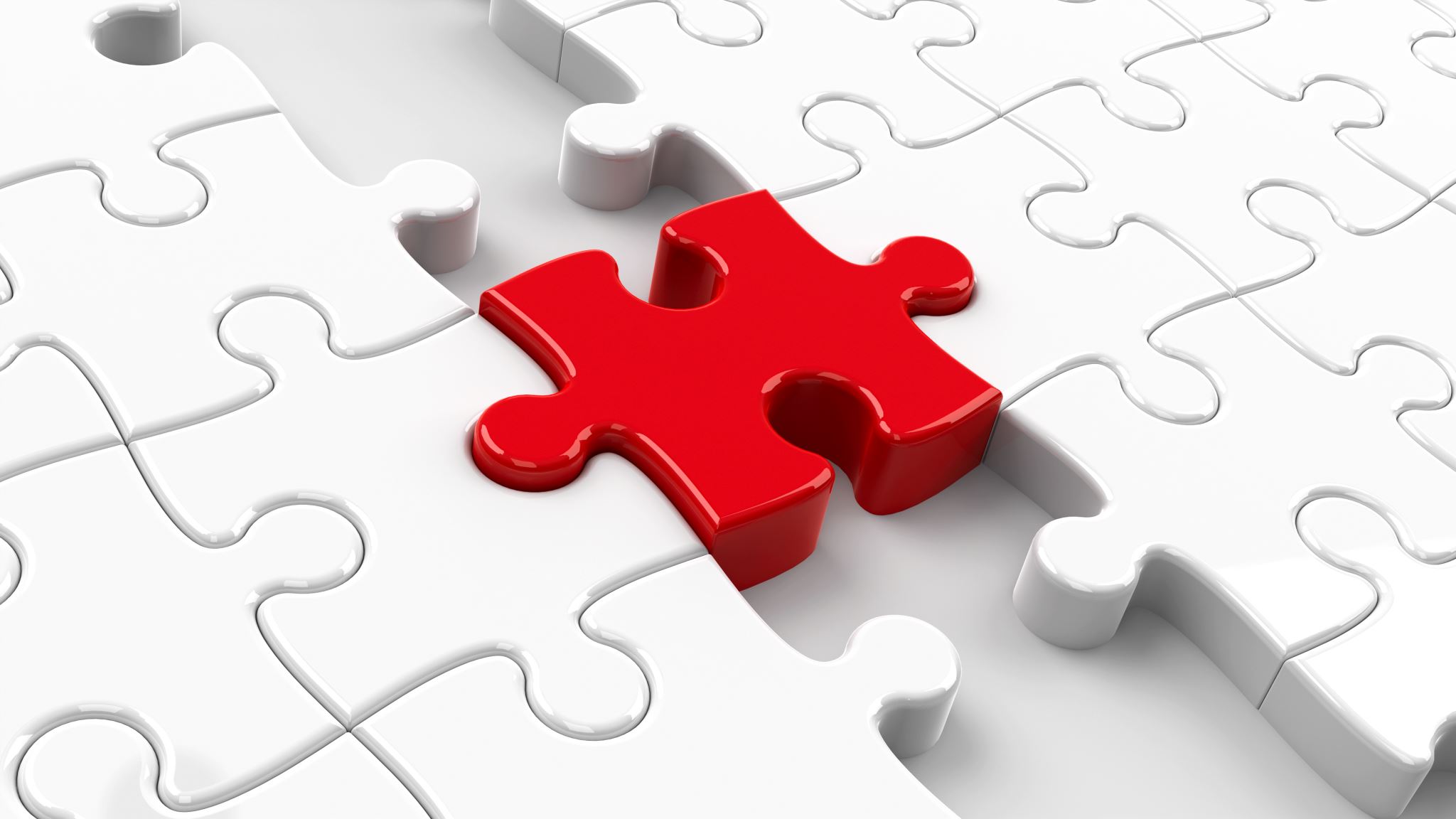 Bottom up, allora, se ci teniamo davvero
Nessuna soluzione «buona per tutto»

Ogni singola ora d’aula spostata online ci aiuta: scegliamole bene, ma scegliamole

La presenza è importante per le triennali

Un po’ meno in alcune magistrali

È più che altro un ostacolo nel life long learning
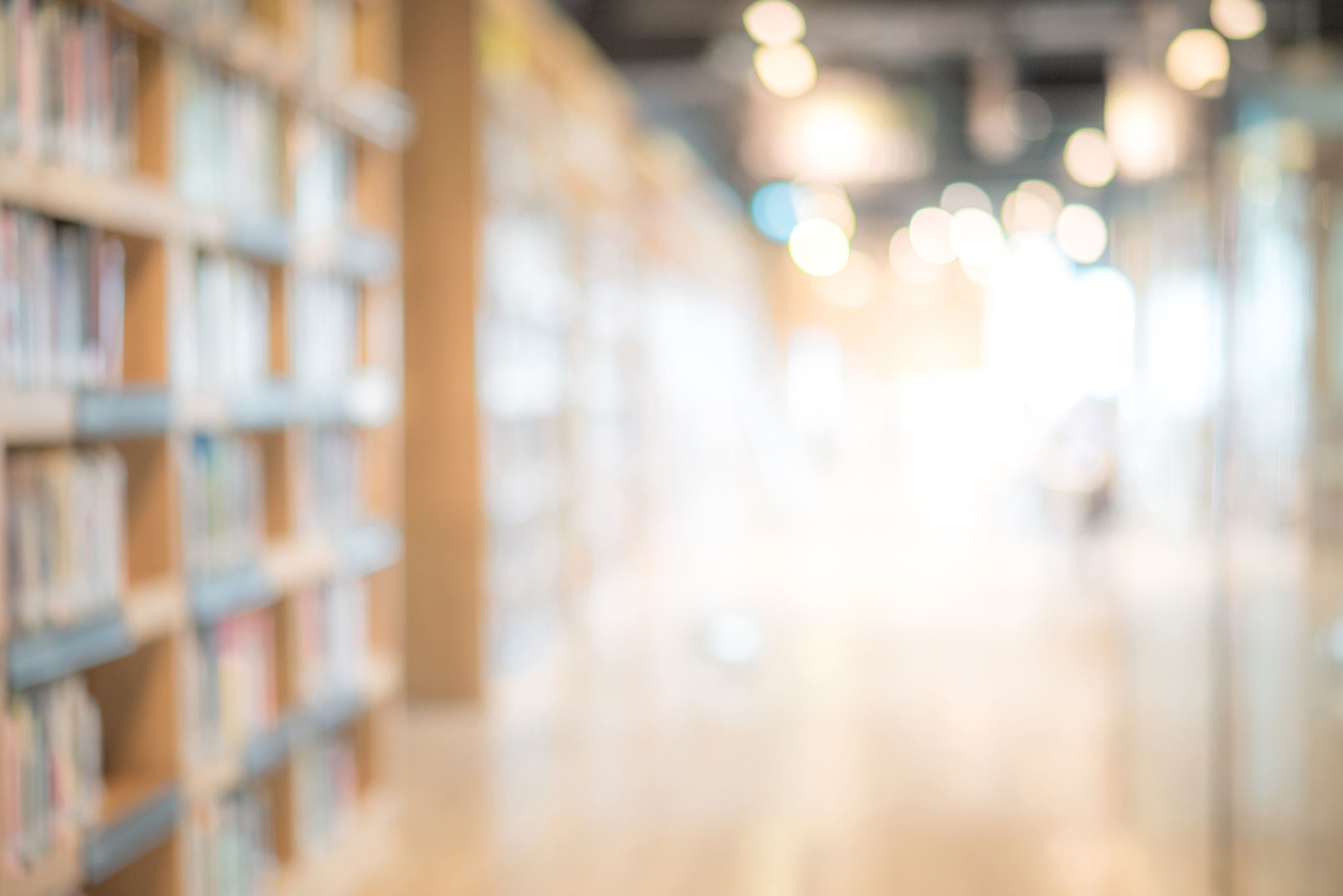 Ogni singolo modulo di insegnamento che riusciamo a trasferire anche solo parzialmente in modalità digitale, o a riconoscere dopo apprendimenti digitali, risparmia spazio aule, aumenta l’inclusività, riduce la necessità di spostamenti fisici degli studenti, riduce le sovrapposizioni studio/lavoro  dei life long learners

Ogni singolo corso di studi che riusciamo a erogare in modalità telematica o «mista» soddisfa bisogni di formazione e inclusione a cui per ora danno risposta solo 11 università telematiche di qualità discutibile

Un corso statale telematico forse non sarà buono come un convenzionale: ma noi almeno abbiamo i docenti «per davvero», e a far meglio delle telematiche private ci verrebbe facile